Путешествие по сказкам А.С. Пушкина
Выполнила: учитель начальных классов МКОУ Семёно-Александровская СОШ 
Артемьева А.В.
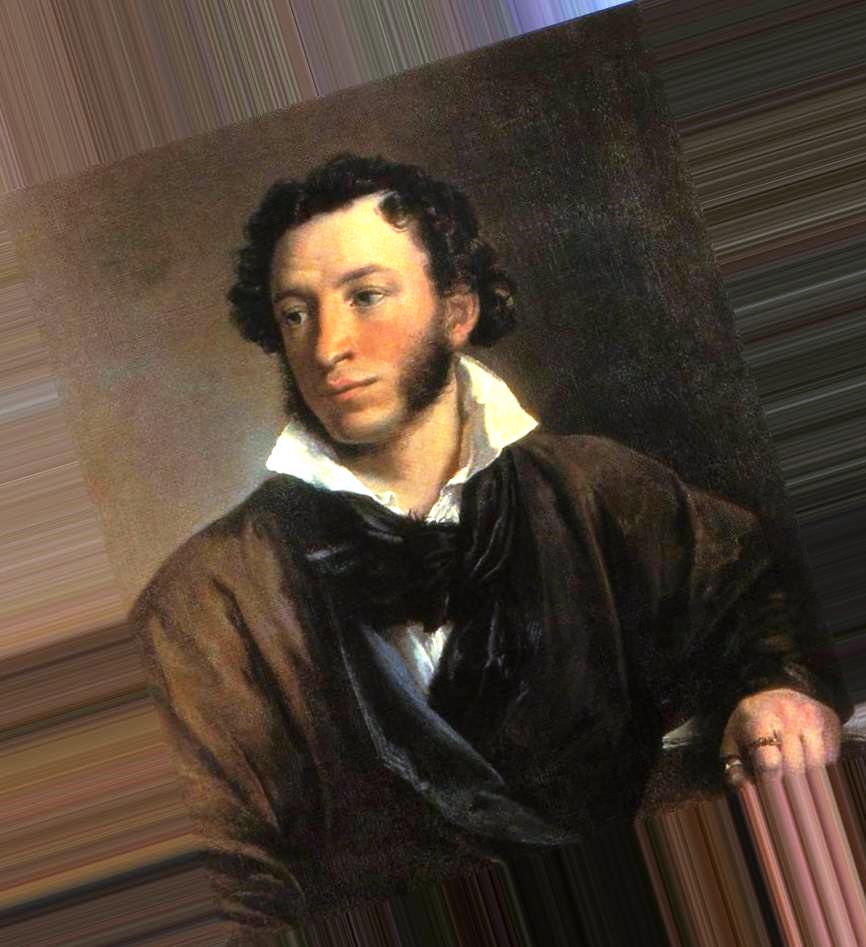 «Сказка ложь, да в ней намек! Добрым молодцам урок!»

А.С. Пушкин
Сказка о мертвой царевне и о семи богатырях
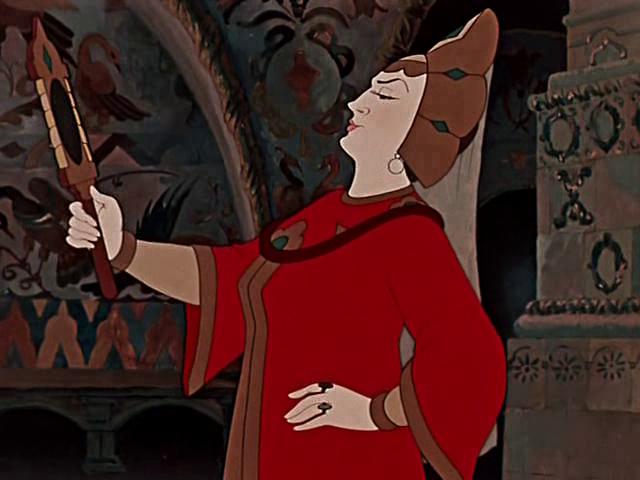 «Ах ты, мерзкое стекло! Это врешь ты мне на зло. Как тягаться ей со мною? Я в ней дурь-то успокою…»
Сказка о золотом петушке
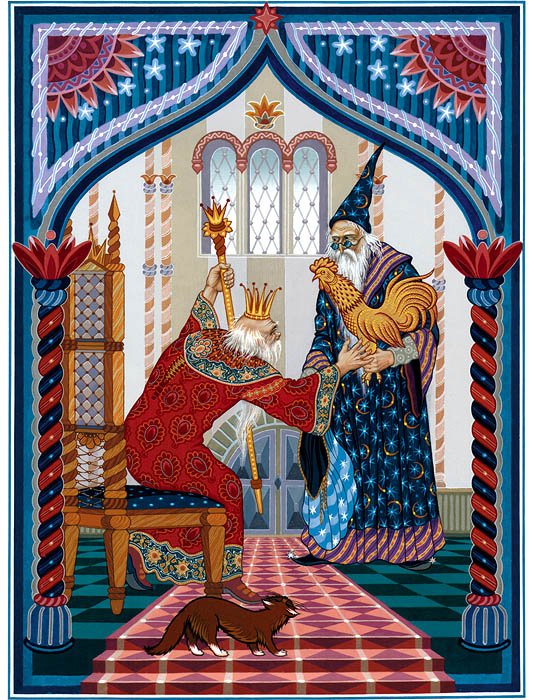 «Помнишь? за мою услугу
Обещался мне, как другу,
Волю первую мою
Ты исполнить, как свою…»
Сказка о царе Салтане
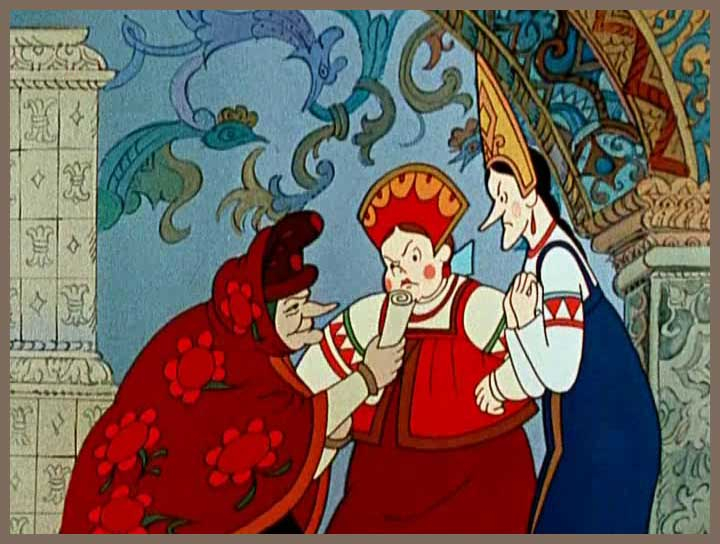 «А ткачиха с поварихой,
С сватьей бабой Бабарихой,
Извести ее хотят,
Перенять гонца велят;
Сами шлют гонца другого
Вот с чем от слова до слова:
«Родила царица в ночь
Не то сына, не то дочь;
Не мышонка, не лягушку,
А неведому зверюшку…»
Сказка о рыбаке и рыбке
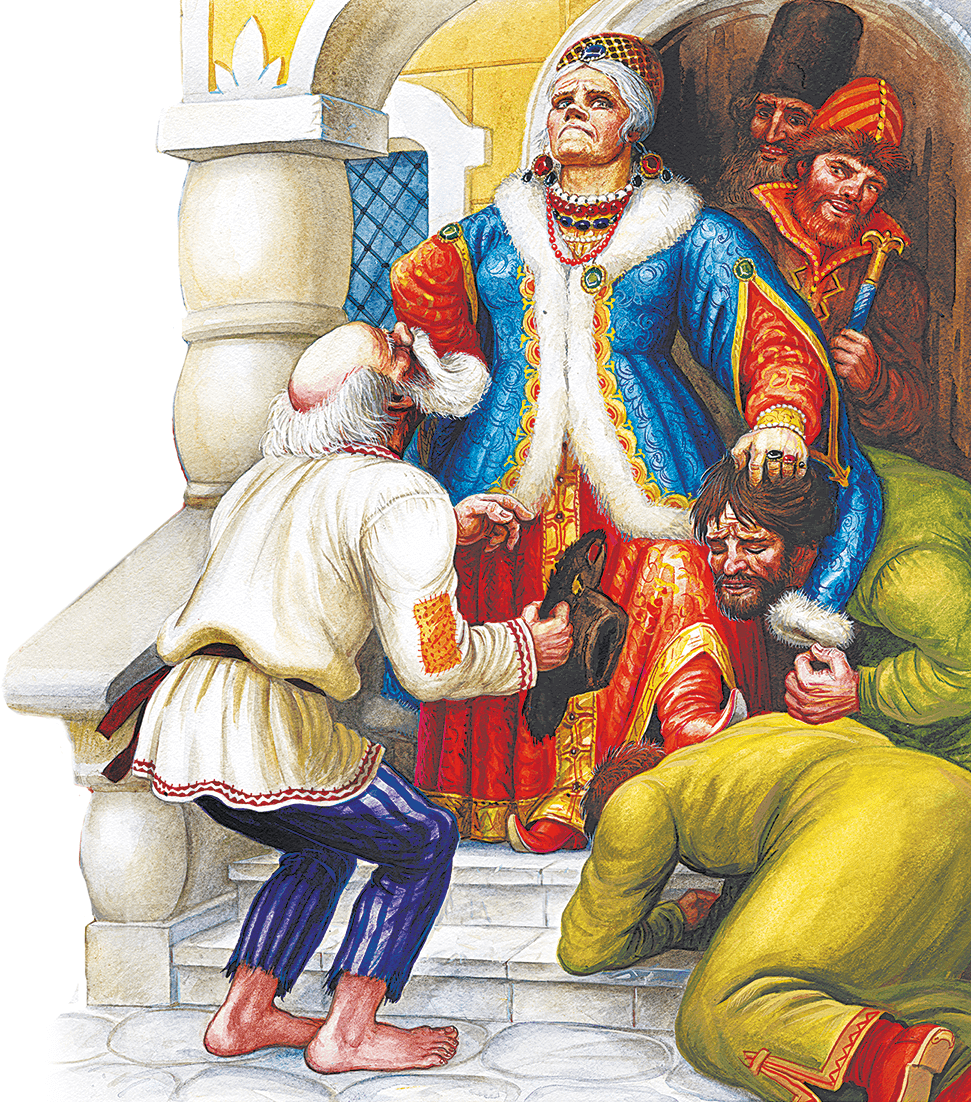 «Осердилася пуще старуха,
По щеке ударила мужа.
«Как ты смеешь, мужик, спорить со мною,
Со мною, дворянкой столбовою? —
Ступай к морю, говорят тебе честью,
Не пойдешь, поведут поневоле…»
Сказка – это произведение старины.
    Любая сказка содержит жизненный опыт наших предков. Ты должен вынести из сказки важный урок, учась на чужих ошибках, чтобы избежать бед и проблем.
    А.С. Пушкин именно это пытается сказать своим читателям…
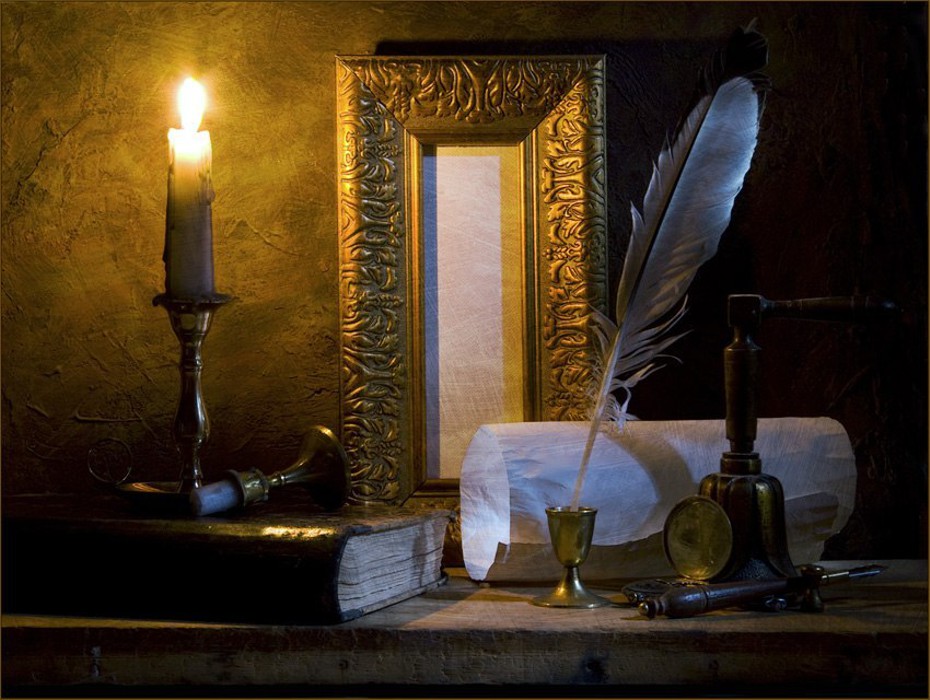 Спасибо за внимание!